While you are waiting for class to start…
1. If you haven’t already done so already… 
watch this 6-min video: bit.ly/Only4Steps 
or at least read this PDF: bit.ly/4StepsHandout
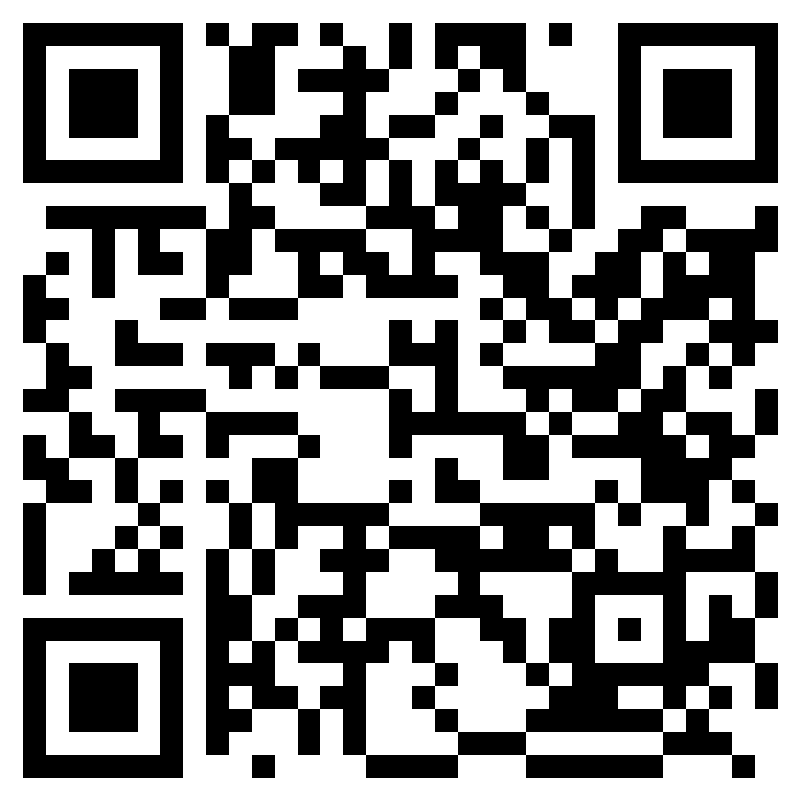 2. Join AHASlides:
scan this QR code (phone)
or enter this URL (laptop)
https://ahaslides.com/BUS272
Beyond “good enough”
Efficient research 
techniques and tools
BUS 272
Mark Bodnar
mbodnar@sfu.ca
Review
The 4 steps outlined in the 
“Only 4 Steps” video…
1
2
3
4
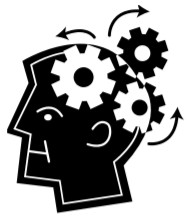 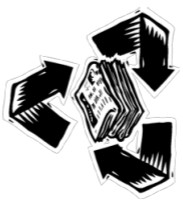 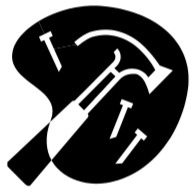 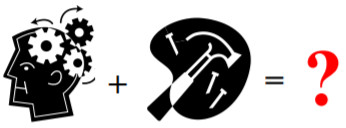 Topic
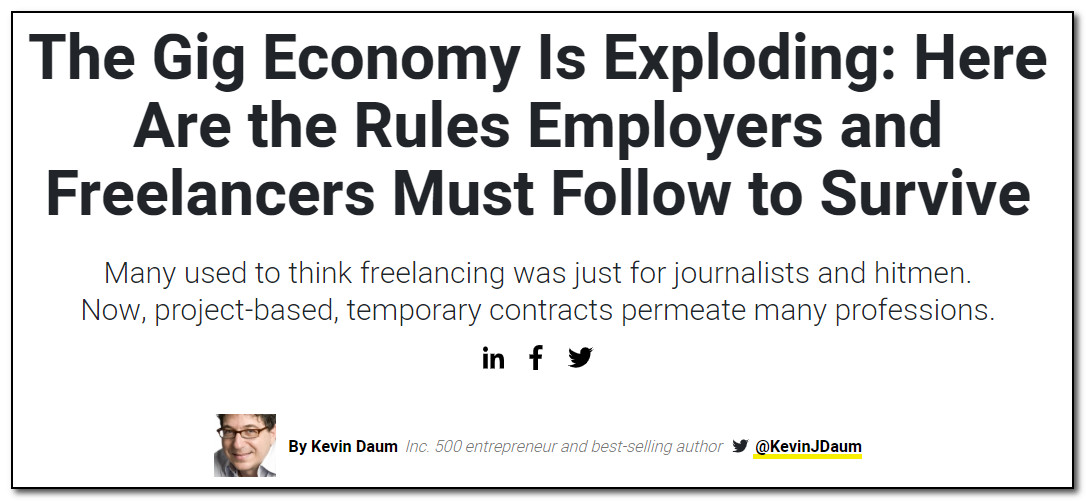 Screen capture from https://www.inc.com/kevin-daum/the-gig-economy-is-exploding-employers-and-freela.html
Topic
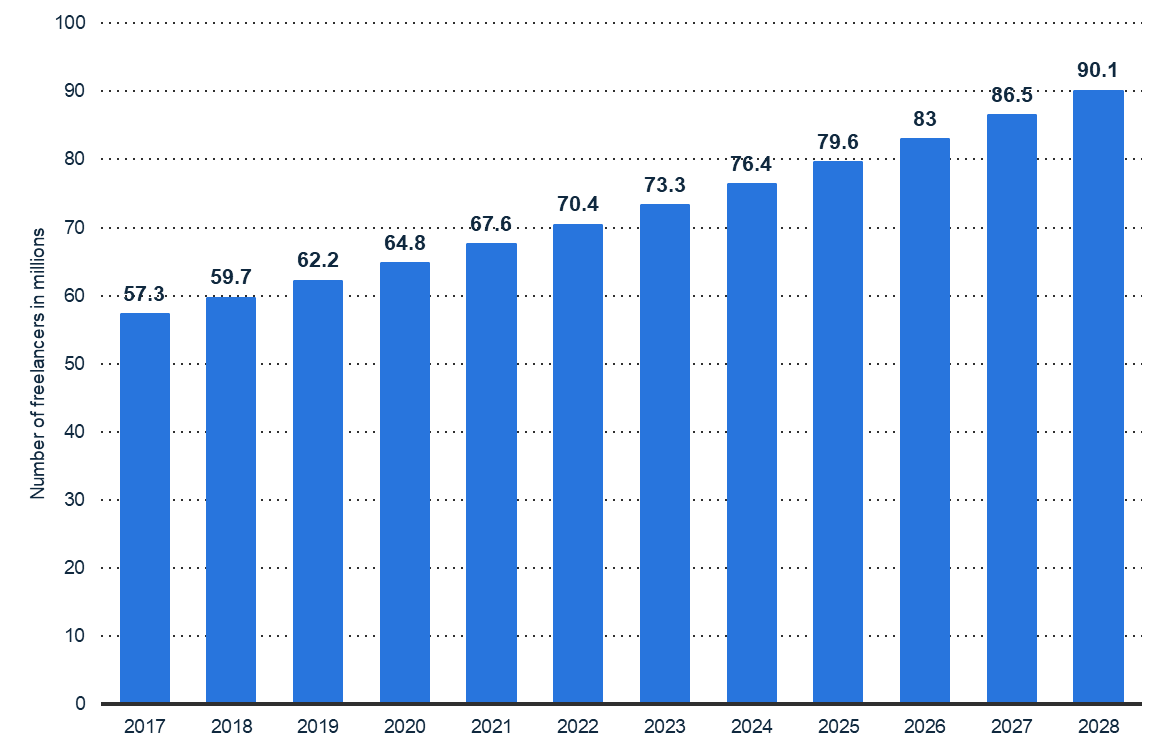 Number of freelancers in the United States from 2017 to 2028 (in millions)*
* Found via SFU Library’s Statista database
Upwork. (n.d.). Number of freelancers in the United States from 2017 to 2028 (in millions). In Statista - The Statistics Portal. Retrieved March 1, 2019, from https://www.statista.com/statistics/921593/gig-economy-number-of-freelancers-us/
Topic
Leading benefits of working in the gig economy in Canada in 2019
Share of respondents
Note(s): Canada; November 8 to 12, 2019; 18 years and older; 1,510 respondents
Source(s): Angus Reid Institute; ID 1090577
Brainstorm
gig
workers
1
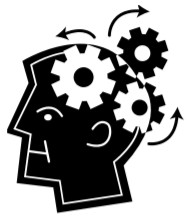 motivation
Choose tool
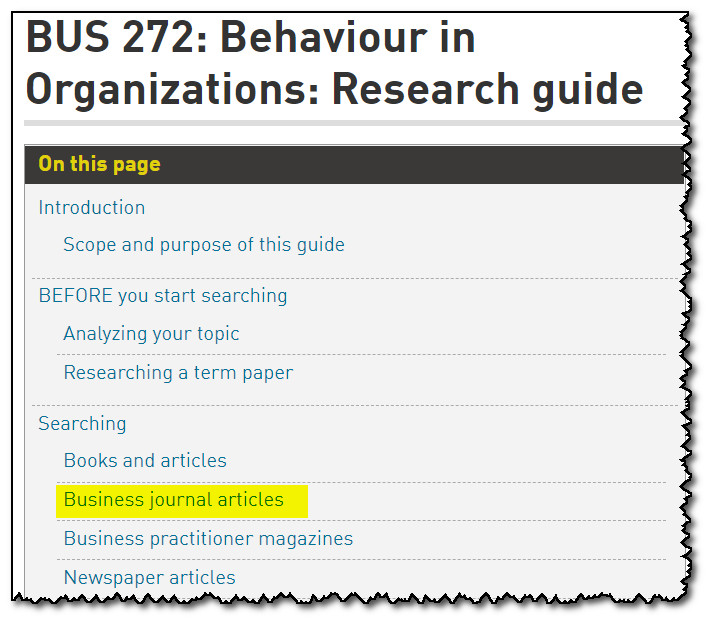 SFU Library site
> search for BUS 272
2
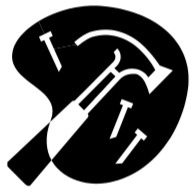 Keyword search
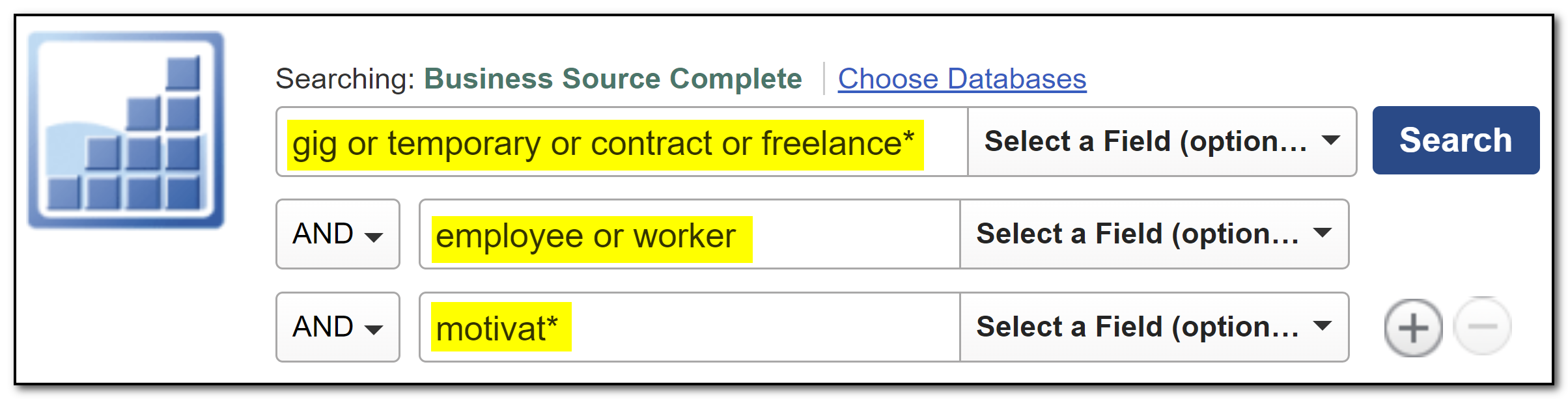 3
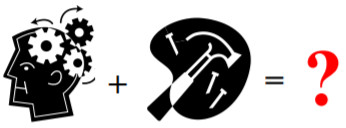 Cycle!
Subjects
Additional keywords
Authors
References
Cited by…
4
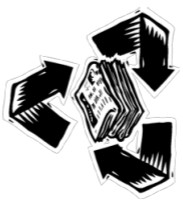 Bonus
Beyond 4 Steps…
Truncation
Recognizing scholarly journals
Finding fulltext 
Relevance ranking
Search within citing articles
Getting help!
AskAway online chat
Research Help: appointments + drop-in + email
Me! – mbodnar@sfu.ca
Quiz!!   (for fun – no stress)
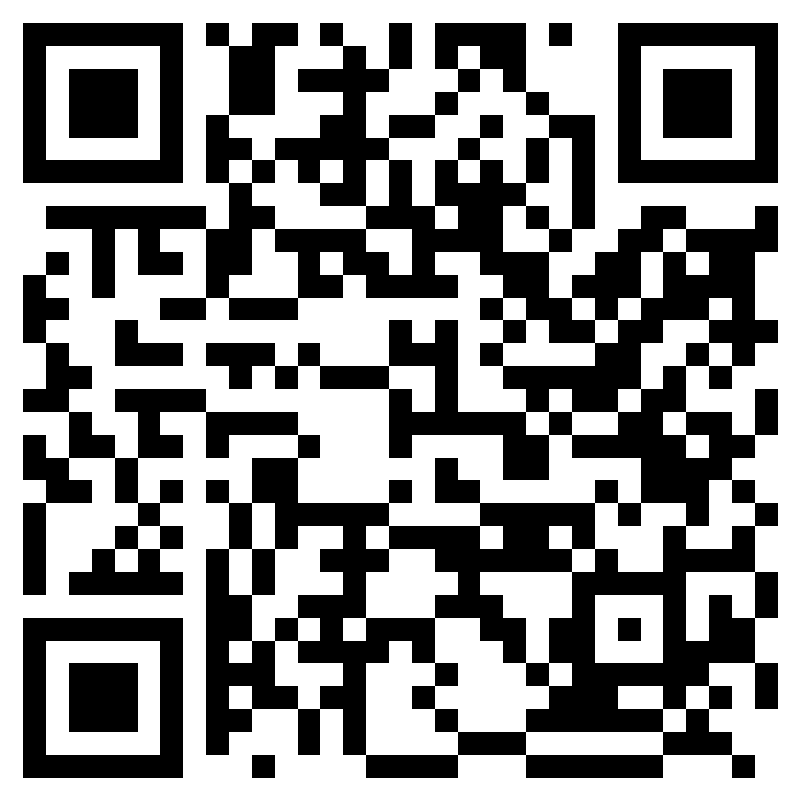 Join AHASlides:
scan this QR code (phone)
or enter this URL (laptop)
https://ahaslides.com/BUS272
Questions?
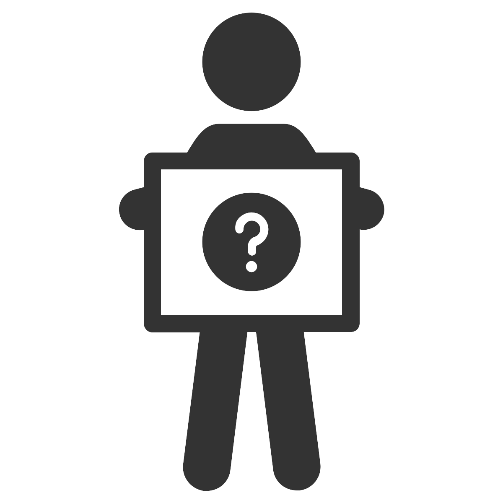 BUS 272
Mark Bodnar
mbodnar@sfu.ca